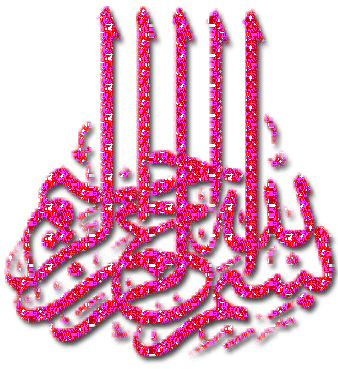 www.drpournasiri.com
RENOUROGENITAL PHYSICAL EXAM IN PEDIATRIC
Zahra Pournasiri,MD
Pediatric Nephrologist,
SBMU
www.drpournasiri.com
Blood Pressure measurement
www.drpournasiri.com
Sphygmomanometer
www.drpournasiri.com
Choosing the Correct Blood Pressure Cuff (Sphygmomanometer)
www.drpournasiri.com
www.drpournasiri.com
As you palpate the radial artery with the fingers of one hand, rapidly inflate the cuff until the radial pulse disappears. Read this pressure on the manometer and add 30 mm Hg.
www.drpournasiri.com
www.drpournasiri.com
Korotkoff sounds,
The Korotkoff sounds are believed to originate from a combination of turbulent blood flow and oscillations of the arterial wall. Of note, some believe that using the Korotkoff sounds instead of direct intra-arterial pressure typically gives lower systolic pressures, with one study finding a 25 mmHg difference between the 2 methods in some individuals. [6, 7] Furthermore, some disagreement exists as to whether Korotkoff phase IV or V correlates more accurately with the diastolic blood pressure. Typically, phase V is accepted as the diastolic pressure due to both the ease of identifying phase V and the lower discrepancy between intra-arterial pressure measurements and pressures obtained using phase V. [8] Phase IV, alternatively, is used to measure the diastolic pressure if a 10 mmHg or greater difference exists between the initiation of phase IV and phase V. This may occur in cases of high cardiac output or peripheralvasodilatation, children under 13 years old, or pregnant women.
Regardless of whether a manual or automated method is used, the blood pressure measurement is a key part of clinical medicine. The following is a description of the indications, contraindications, and techniques for obtaining a blood pressure using both manual and automated devices.
www.drpournasiri.com
Korotkoff Sounds
First Phase
A clear tapping sound; onset of the sound for two consecutive beats is considered systolic
Second Phase
The tapping sound followed by a murmur
Third Phase
A loud crisp tapping sound
www.drpournasiri.com
[Speaker Notes: When measuring blood pressure we are listening for the Korotkoff sounds 
First Phase
A clear tapping sound; onset of the sound for two consecutive beats is considered systolic
Second Phase
The tapping sound followed by a murmur
Third Phase
A loud crisp tapping sound
Fourth Phase
Abrupt, distinct muffling of sound, gradually decreasing in intensity
Fifth Phase
The disappearance of sound, is considered diastolic blood pressure- two points below the last sound heard]
Korotkoff Sounds Cont.
Fourth Phase
Abrupt, distinct muffling of sound, gradually decreasing in intensity
Fifth Phase
The disappearance of sound, is considered diastolic blood pressure- two points below the last sound heard
www.drpournasiri.com
[Speaker Notes: Fourth Phase
Abrupt, distinct muffling of sound, gradually decreasing in intensity
Fifth Phase
The disappearance of sound, is considered diastolic blood pressure- two points below the last sound heard]
In some people, the muffling point and the disappearance point are farther apart.
This may occur in cases of high cardiac output or peripheralvasodilatation, children under 13 years old, or pregnant women.
If the difference is 10 mm Hg or greater,record both figures (e.g., 154/80/68).
Occasionally, as in aortic regurgitation,the sounds never disappear.
www.drpournasiri.com
Measure Blood Pressure in Both Arms At Least Once.
A pressure difference of more than 10 to 15 mm Hg occurs in subclavian steal syndrome, supravalvular aortic stenosis,and aortic dissection, and should be investigated.
www.drpournasiri.com
If the first two readings differ by more than 5 mm Hg, Wait 2 or more minutes and repeat.
Avoid slow or repetitive inflations of the cuff because the resulting venous congestion can cause false readings.
By making the sounds less audible,venous congestion may produce artificially low systolic and high diastolic pressures.
www.drpournasiri.com
If the cuff is too small (narrow), the blood pressure will read high;
 if the cuff is too large (wide), the blood pressure will read low on a small arm and high on a large arm.
If the brachial artery is below heart level, the blood pressure reading will be higher; 
if the brachial artery is above heart level, the reading will be lower.
A loose cuff or a bladder that balloons outside the cuff leads to falsely high readings.
www.drpournasiri.com
Orthostatic Hypotension
Measure blood pressure and heart rate in two positions—supine after the patient is resting from 3 to 10 minutes, then within 3 minutes once the patient stands up. 
Normally, as the patient rises from the horizontal to the standing position, systolic pressure drops slightly or remains unchanged, whereas diastolic pressure rises slightly. 
Orthostatic hypotension is a drop in systolic blood pressure of at least 20 mm Hg or in diastolic blood pressure of at least 10 mm Hg within 3 minutes of standing.
www.drpournasiri.com
The Obese or Very Thin Patient.
For the obese arm, use a cuff 16 cm in width. If the upper arm is short despite a large circumference, use a thigh cuff or a very long cuff.
 If the arm circumference is >50 cm and not amenable to use of a thigh cuff, wrap an appropriately sized cuff around the forearm, hold the forearm at heart level, and feel for the radial pulse.
 Other options include using a Doppler probe at the radial artery or an oscillometric device. 
For the very thin arm, consider using a pediatric cuff.
www.drpournasiri.com
The Hypertensive Patient with Systolic Blood Pressure Higherin the Arms than in the Legs
Compare blood pressure in the arms and the legs and assess “femoral delay” at least once in every hypertensive patient.
In normal patients,the systolic blood pressure should be 5 to 10 mm Hg higher in the lower extremities than in the arms.
 Coarctation of the aorta arises from narrowing of the thoracic aorta, usually distal to origin of the left subclavian artery, and classically presents with systolic hypertension greater in the arms than the legs.
www.drpournasiri.com
To determine blood pressure in the leg, use a wide, long thigh cuff that has a bladder size of 18 × 42 cm, and apply it to the mid thigh. Center the bladder over the posterior surface, wrap it securely, and listen over the popliteal artery. If possible, the patient should be prone.
 Alternatively, ask the supine patient to flex one leg slightly, with the heel resting on the bed.
Palpate the radial or brachial and the femoral pulses at the same time, and compare their volume and timing. 
Normally, volume is equal and the pulses occur simultaneously.
www.drpournasiri.com
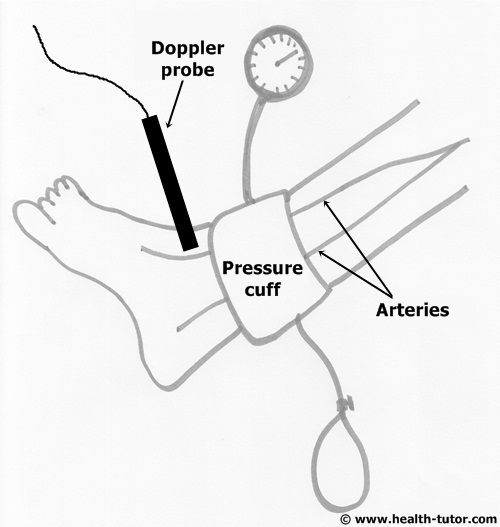 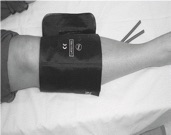 www.drpournasiri.com
www.drpournasiri.com
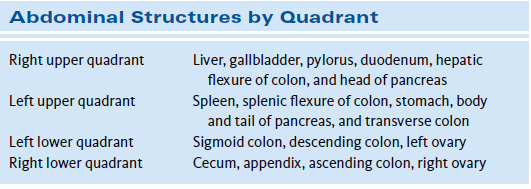 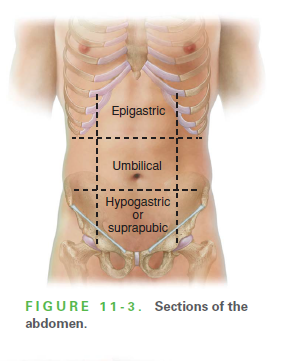 www.drpournasiri.com
www.drpournasiri.com
The kidneys are retroperitoneal (posterior)organs. The ribs protect theirupper poles .
www.drpournasiri.com
Percussion
The costovertebrar angle (CVA), formed by the lower border of the 12th rib and the transvers processes of the upper lumbar vertebrae, defines where to examine for kidney tenderness, called costovertebralangle tenderness (CVAT).
If the kidneys are tender to palpation,assess percussion tenderness over the CVAs. Pressure from your fingertips may be enough to elicit tenderness; if not, use fist percussion. Place the ball of one hand in the CVA and strike it with the ulnar surface of your fist .
www.drpournasiri.com
www.drpournasiri.com
Abdominal Bruits
If the patient has hypertension,auscultate the epigastrium and in each upper quadrant for bruits. Later in the examination, when the patient sits up, listen also in the CVAs.
www.drpournasiri.com
Test for shifting dullness
A protuberant abdomen with bulging flanks is suspicious for ascites, the most common complication of cirrhosis or nephrotic sx.
 Because ascitic fluid characteristically sinks with gravity, whereas gas-filled loops of bowel rise, dullness appears in the dependent areas of the abdomen. Percuss for dullness outward in several directions from the central area of tympany.
www.drpournasiri.com
Shifting dullness.
Percuss the border of tympany and dullness with the patient supine, then ask the patient to roll onto one side. Percuss and mark the borders again . 
In a person without ascites, the border between tympany and dullness usually stays relatively constant.
www.drpournasiri.com
Test for a fluid wave.
Ask the patient or an assistant to press the edges of both hands firmly down the midline of the abdomen. This pressure helps to stop the transmission wave through fat. 
While you tap one flank sharply with your fingertips, feel on the opposite flank for an impulse transmitted through the fluid
www.drpournasiri.com
Edema
www.drpournasiri.com
Pitting edema
www.drpournasiri.com
Lymphedema of the feet in an infant with turner sx
www.drpournasiri.com
Physical examination of the testicles
(a) Appearance ofempty left hemi-scrotum.
 (b) Application of pressure at external inguinal ring, directed toward scrotum.
www.drpournasiri.com
(c) Palpation of right testicle.
(d) Application of pressure at the left external ring.
www.drpournasiri.com
(e). Attempt at palpating the left testis between index finger and thumb. 
(f)Milking movement of finger and thumb distally in an attempt to delineate testis.
www.drpournasiri.com
Transillumination
www.drpournasiri.com
The cremasteric reflex
is a type of superficial reflex that is present only in the human male. It involves the involuntary contraction of the cremaster muscle when the inner portion of the thigh is lightly stroked. 
This causes the scrotum and testicle to be pulled into an upward direction. 
Its absence in older males may sometimes indicate health concerns such as testicular torsion, spinal injury, or a variety of motor neuron disorders.
www.drpournasiri.com
www.drpournasiri.com
Measurement of Penile Length
the glans penis should be held with the thumb and forefinger, and the measurement should be taken from the pubic ramus to the distal tip of the glans penis over the dorsal side.
 The suprapubic fat pad should be pressed inwards as much as possible, and if present, the foreskin must be retracted during the measurement
www.drpournasiri.com
A different approach involves the use of a 10 mL disposable syringe. The needle-side tip of the syringe is cut off, and the piston is inserted into the syringe on the cut side .
The open side of the syringe is placed on the penis. The piston is pulled back while pressing the fat pads inwards, which causes the penis to be pulled inside the syringe as a result of suction.
 Once the penis is stretched inside the syringe, penile length is read from the scale added on the modified syringe.
www.drpournasiri.com
MICROPENIS
www.drpournasiri.com
Concealed(buired) penis
Buried penis (a), which may be visualized by retraction of the skin lateral to the penile shaft (b).
www.drpournasiri.com
Phimosis refers to a conical protrusion of prepuce that cannot be retractedproximally.
www.drpournasiri.com
Paraphimosis
www.drpournasiri.com
Penile adhesion
Whitish yellow mucosal attachments are noted between the prepuceand shaft of the penis.
www.drpournasiri.com
Glanular adhesions and skin bridges are attachments of the glans andpenile shaft, which are common complications associated with circumcision.
www.drpournasiri.com
Coronal hypospadias.
Note the ventral meatus and associated hooded prepuce.
www.drpournasiri.com
Perineal hypospadias
www.drpournasiri.com
www.drpournasiri.com
www.drpournasiri.com
Hypospedias
www.drpournasiri.com
Testicular torsion
www.drpournasiri.com
Chordee
A ventral curvature of the penis is evident
www.drpournasiri.com
Penile torsion
Note the counterclockwise rotation of the penile meatus and shaft.
www.drpournasiri.com
AMBIGUS GENITALIA
www.drpournasiri.com
Webbed Scrotum
www.drpournasiri.com
Bifid Scrotum
www.drpournasiri.com
Aphallia
www.drpournasiri.com
MEATAL STENOSIS
www.drpournasiri.com
Meatal duplication
www.drpournasiri.com
Hydrocele
www.drpournasiri.com
TORSION OF THE APPENDIX TESTIS
"blue dot" sign
The appendix testis is a 0.3 cm pedunculated structure on the anterosuperior aspect of the testis. Torsion can produce testicular pain that ranges from mild to severe. Infarction and necrosis of the appendix testis can be seen as a "blue dot" sign
www.drpournasiri.com
www.drpournasiri.com
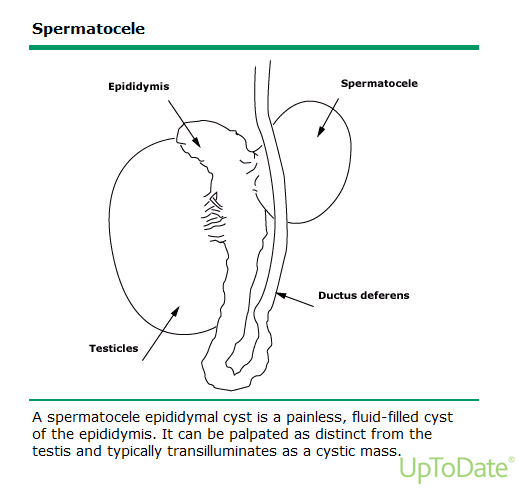 www.drpournasiri.com
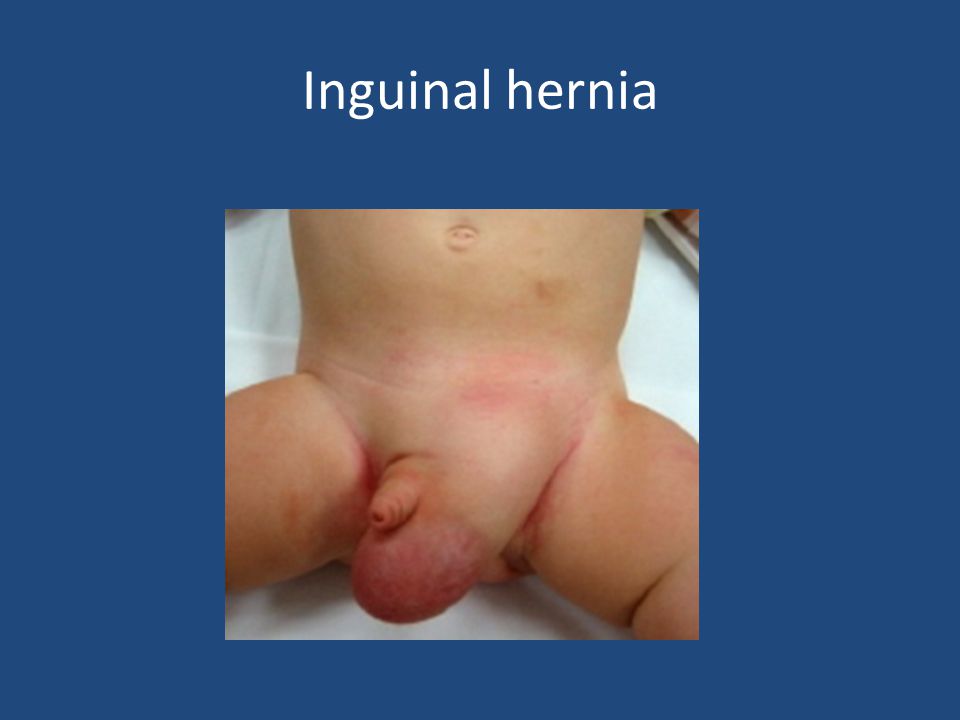 www.drpournasiri.com
Irritant contact dermatitis
www.drpournasiri.com
Diaper candidiasis
www.drpournasiri.com
Diaper dermatitis
www.drpournasiri.com
Zinc def.
www.drpournasiri.com
Infantile seborrheic dermatitis involving the diaper area
www.drpournasiri.com
Yellow-brown and erythematous papules, erosions, and crusts are present on this infant with Langerhans cell histiocytosis.
www.drpournasiri.com
Nonhealing Diaper Rash with Associated Hepatosplenomegaly
Langerhans cell histiocytosis.
www.drpournasiri.com
scabis
A papular erythematous eruption in the diaper area of a one-year-old baby.
www.drpournasiri.com
Congenital syphilis
They may be seen in the diaper area and/or around the mouth and nose and are characteristically copper-colored, scaly macules and papules or moist erosions .
www.drpournasiri.com
Infantile psoriasis of the diaper area
www.drpournasiri.com
Jacquet's erosive diaper dermatitis
is characterized by well-demarcated papules, nodules, and punched-out ulcerations in the perineal region . 
Factors contributing to the development of Jacquet's erosive dermatitis include urinary incontinence, infrequent diaper changing, and chronic stooling.
www.drpournasiri.com
www.drpournasiri.com
Tag
www.drpournasiri.com
Labial adhesions
www.drpournasiri.com
BLADDER EXTROPHY
www.drpournasiri.com
www.drpournasiri.com
Vaginal l polyp in a newborn
www.drpournasiri.com
Gartner's duct cysts in the newborn
Gartner duct cysts develop on the side walls of the vagina. This duct is present while a baby is developing in the womb but will most often disappear after birth. 
If parts of the duct remain, they may collect fluid and develop into a vaginal wall cyst later in life.
www.drpournasiri.com
Paraurethral (Skene’s Duct) Cyst
Characteristic appearance of Skene's duct cyst in a female newborn
The paraurethral glands and ducts known to form as the outpouching of the urethra during the third gestational month are homologs of the male prostate. 
The paraurethral glands which are between 6 and 30 in number, have their own ducts that open just inside the urethral meatus. The largest two of these are the paraurethral glands of Skene
www.drpournasiri.com
The differential diagnosis of paraurethral Skene's duct cysts in newborns includes imperforate hymen, Gardner duct cyst, Mullerian duct cyst, urethral prolapse, rhabdomyosarcoma of the vagina, prolapsed ectopic ureterocele, condyloma, urethral polyp, congenital lipoma and vaginal prolapse.
www.drpournasiri.com
PRUNE BELLY SYNDROM
www.drpournasiri.com